Полезные напоминания для заботы о здоровье
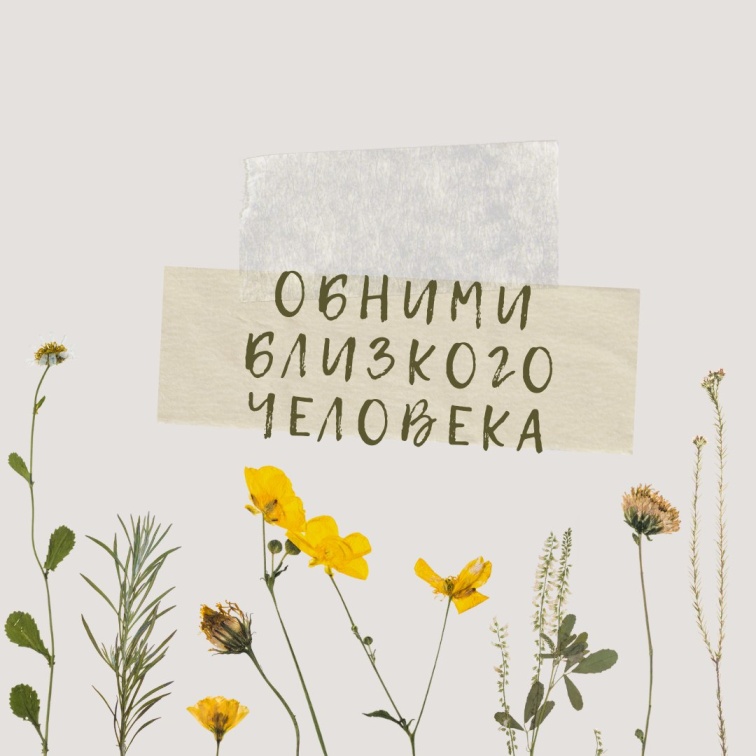 Как гормоны влияют на наше самочувствие